La teoria del colore e 
il cerchio cromatico 
di Itten
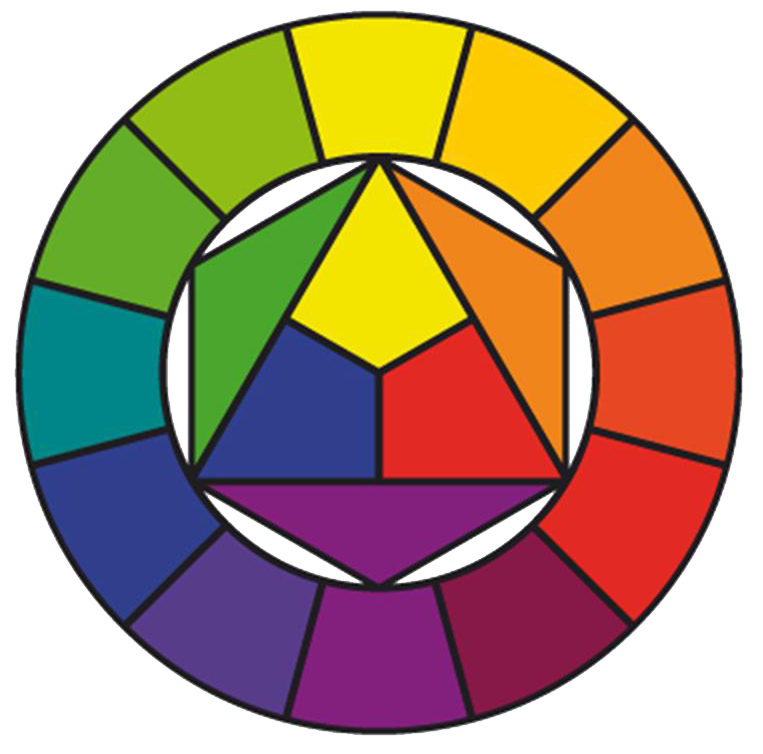 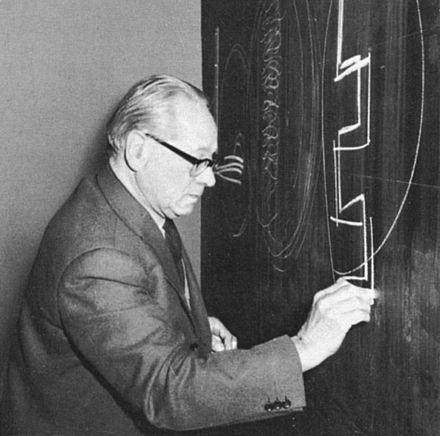 Johannes Itten è stato un pittore, scrittore e designer svizzero. E’ nato nel 1888 e morto nel 1967.
E’ stato anche un ottimo insegnante; iniziava le sue lezioni facendo fare ai suoi allievi degli esercizi di ginnastica, per liberare la loro energia creativa.
Johannes Itten
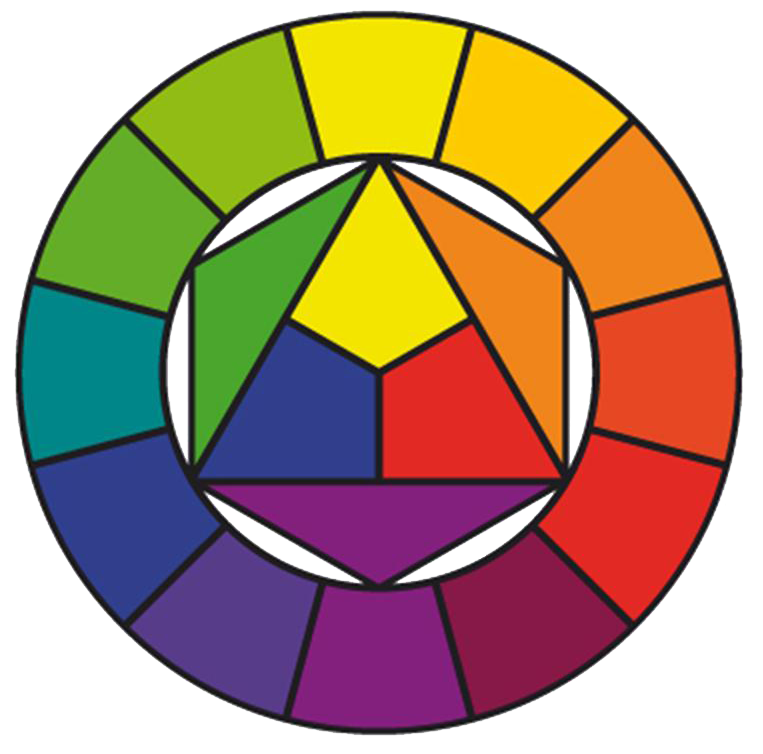 Nel 1961 crea il suo famoso cerchio cromatico, per spiegare come si formano i colori.
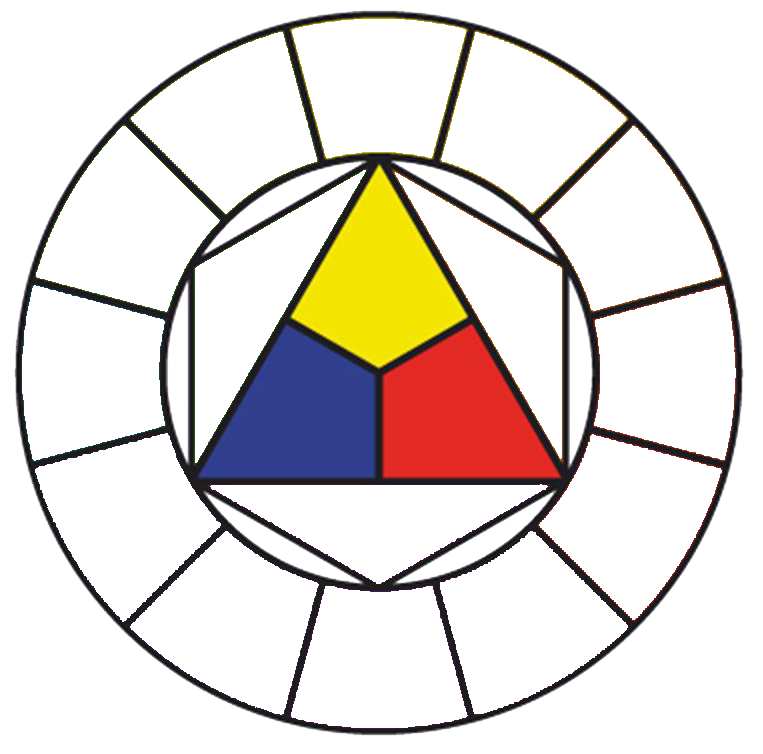 Si inizia con i colori primari, quelli che non si formano mescolando altri colori.

Sono il giallo, il rosso, il blu.
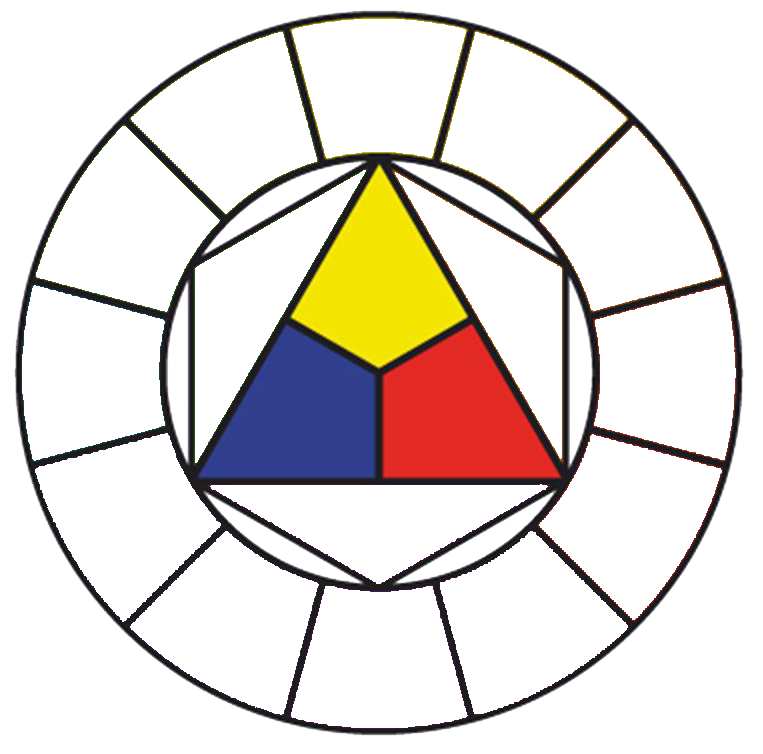 Mescolando due colori primari si ottengono i colori secondari.
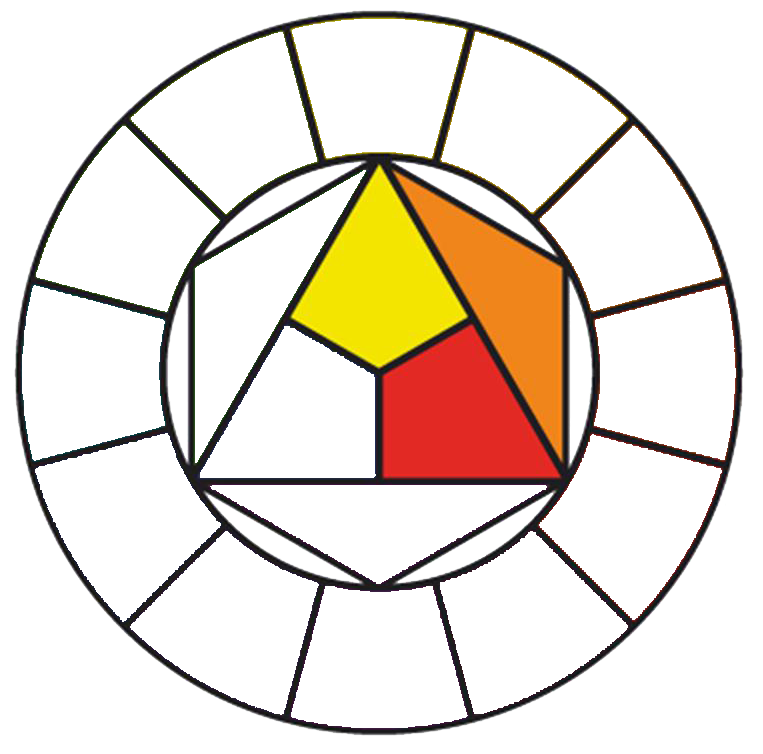 Rosso + giallo fanno arancione.
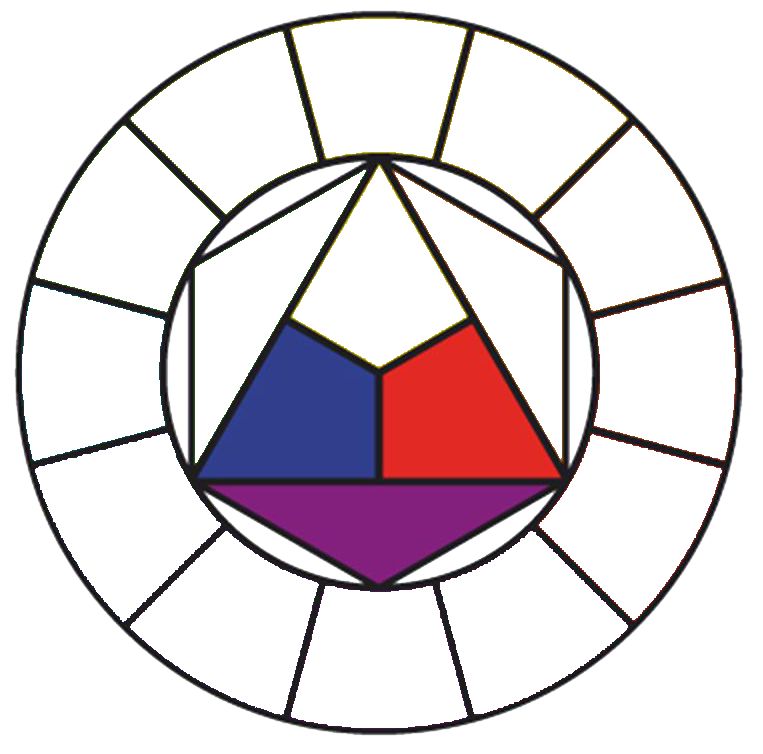 Rosso + blu dà il viola.
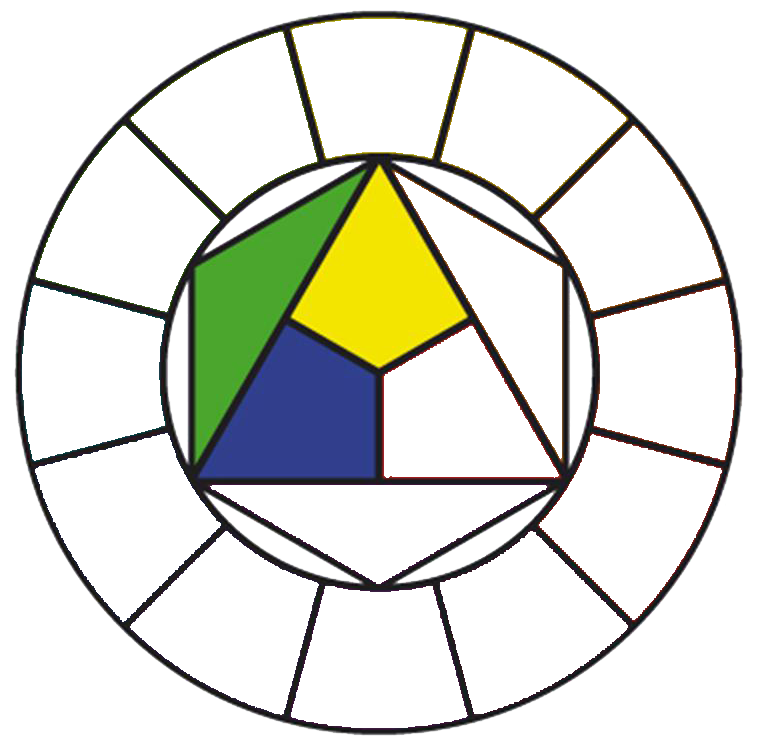 Blu + giallo forma il verde.
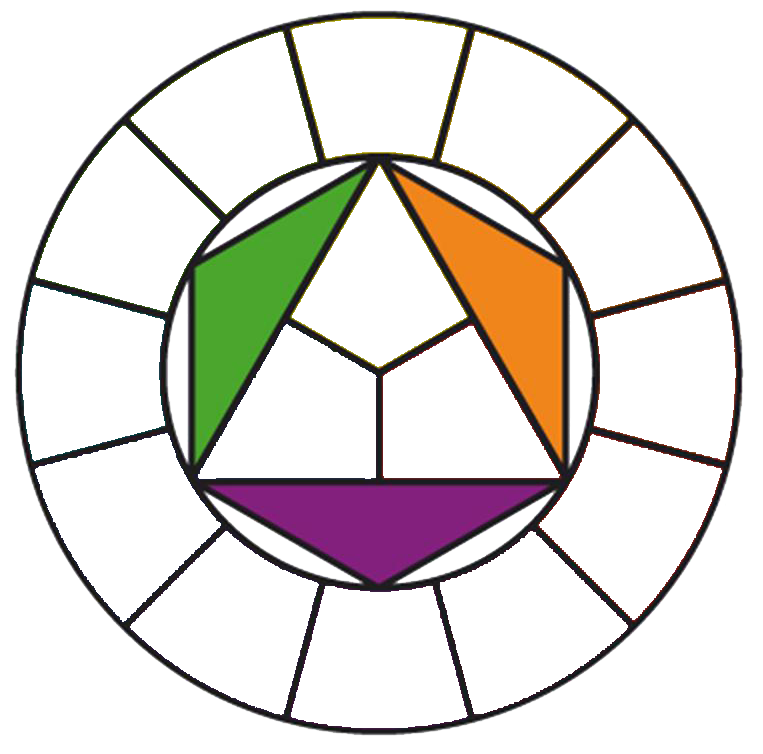 I colori secondari quindi sono arancione, viola e verde.
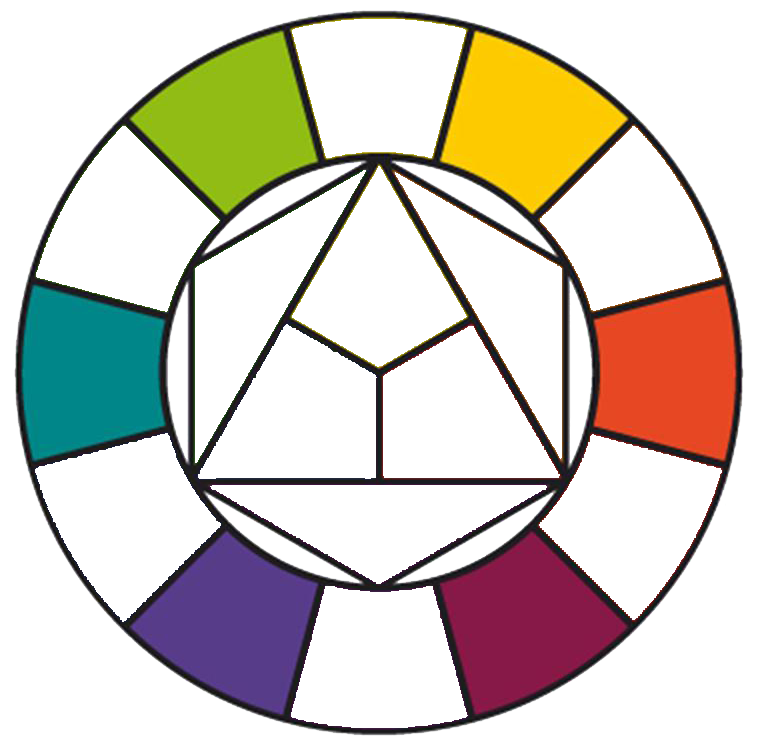 Passiamo adesso ai colori terziari. Essi si formano mescolando un primario e un secondario.
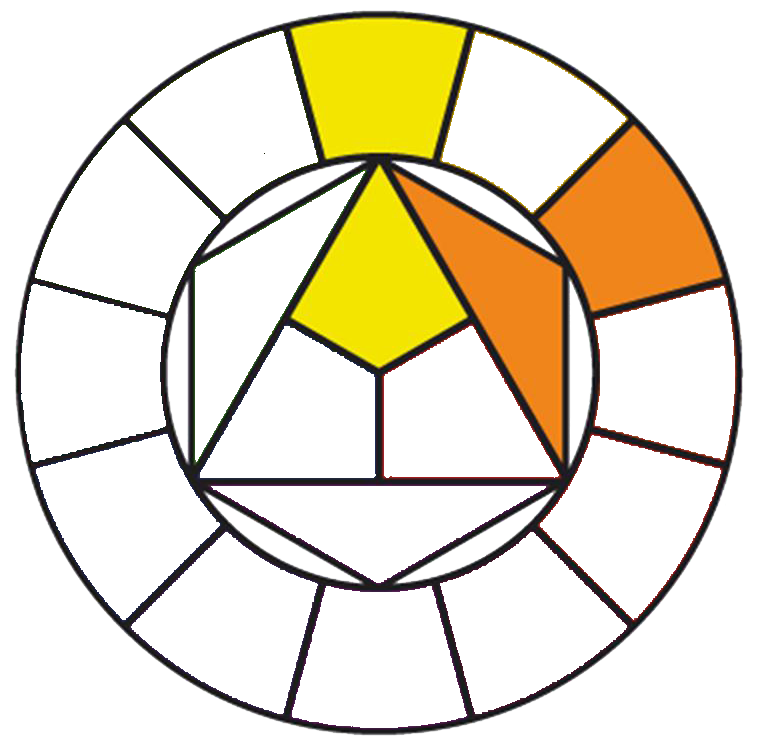 Giallo + arancione mi danno ...
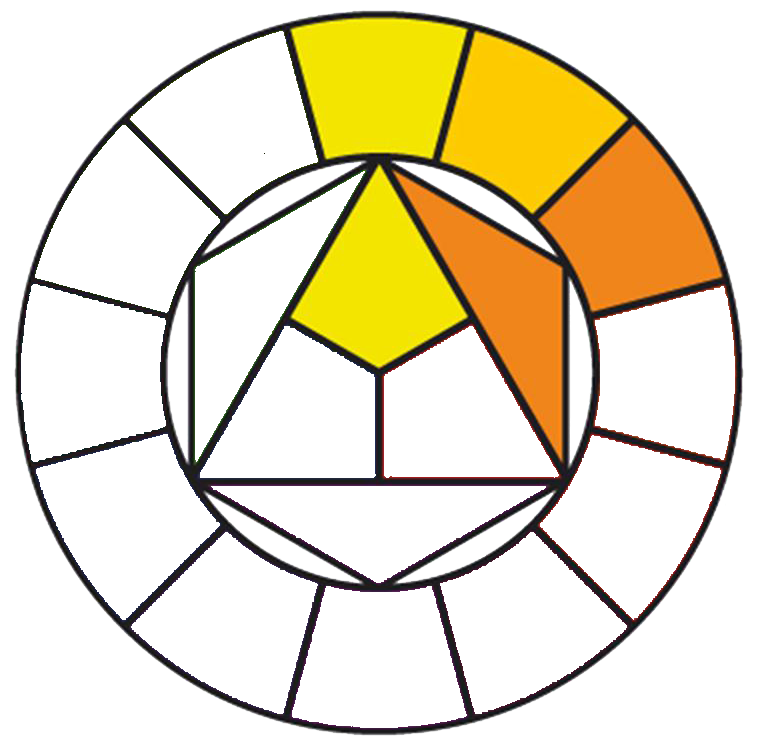 Giallo + arancione mi danno giallo-arancio.
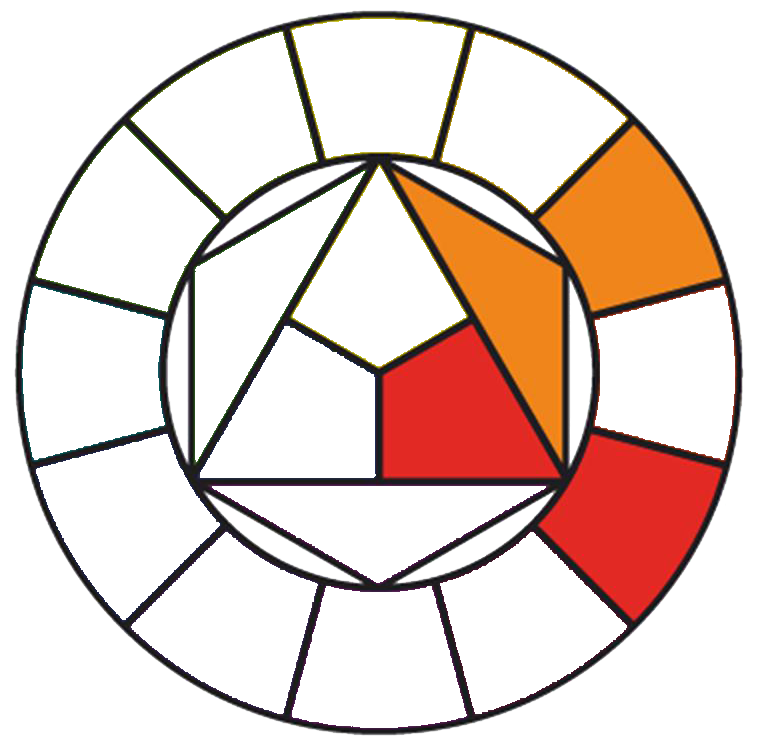 Rosso + arancione crea il ...
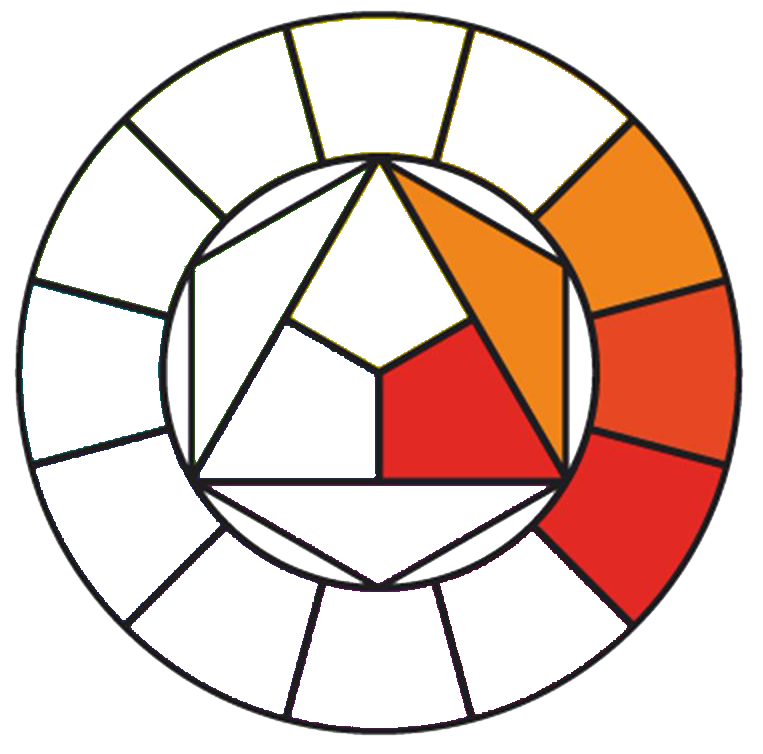 Rosso + arancione crea il rosso-arancio.
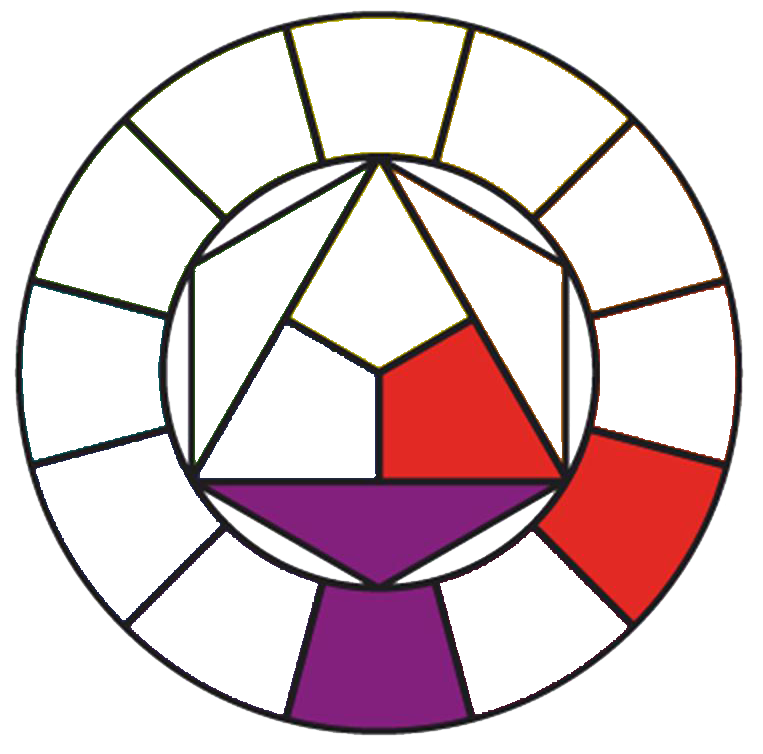 Rosso + viola dà il ...
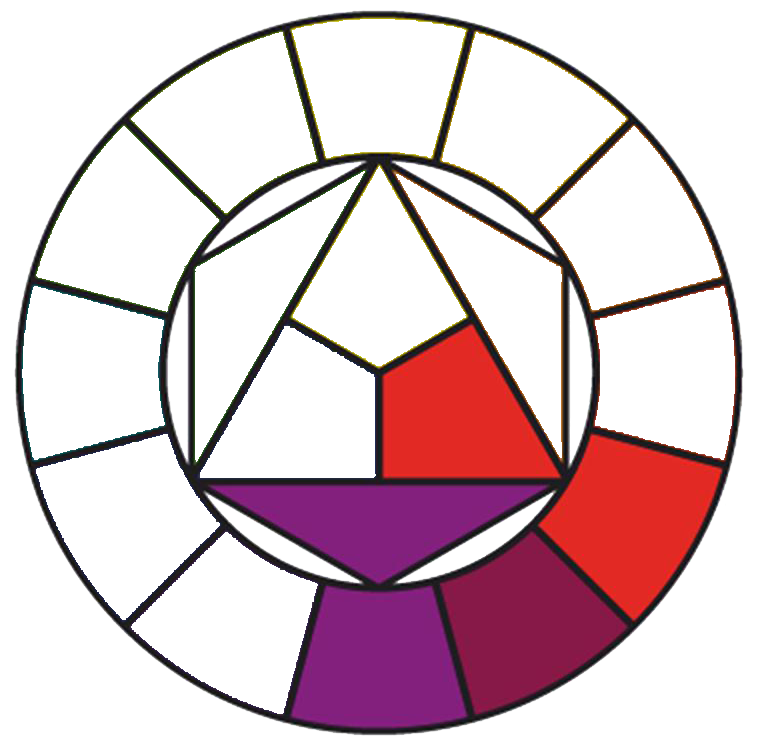 Rosso + viola dà il rosso-viola.
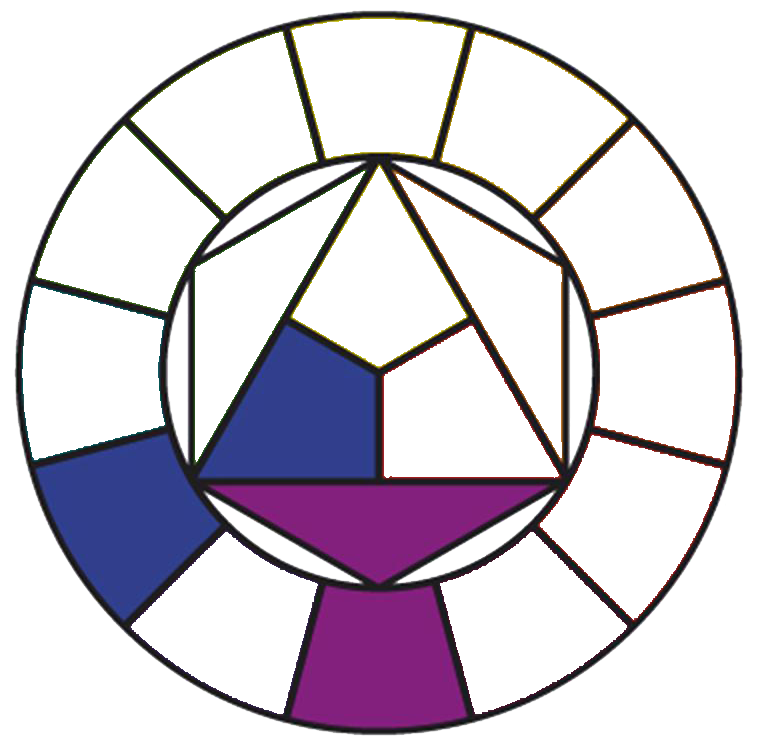 Blu + viola forma il ...
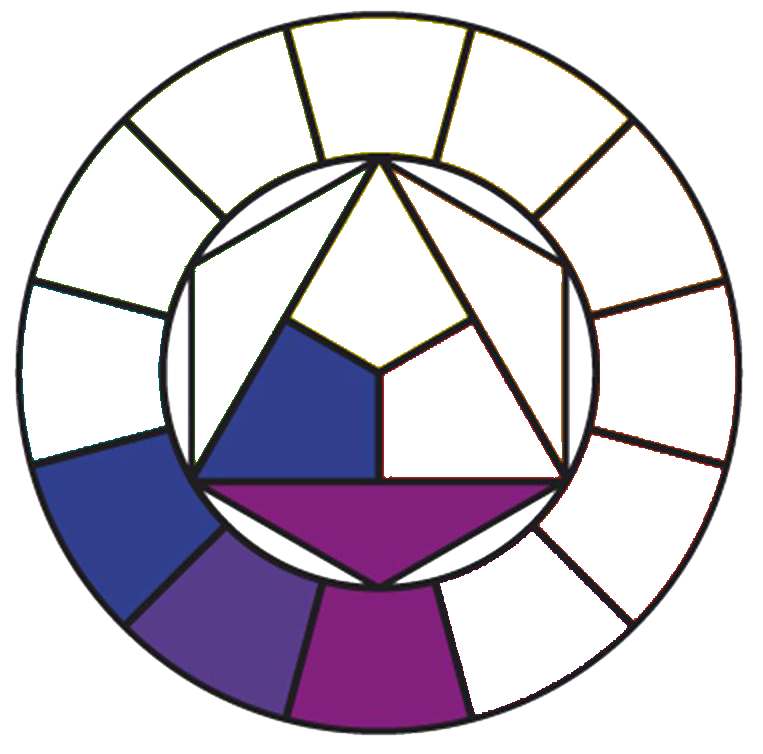 Blu + viola forma il blu-viola.
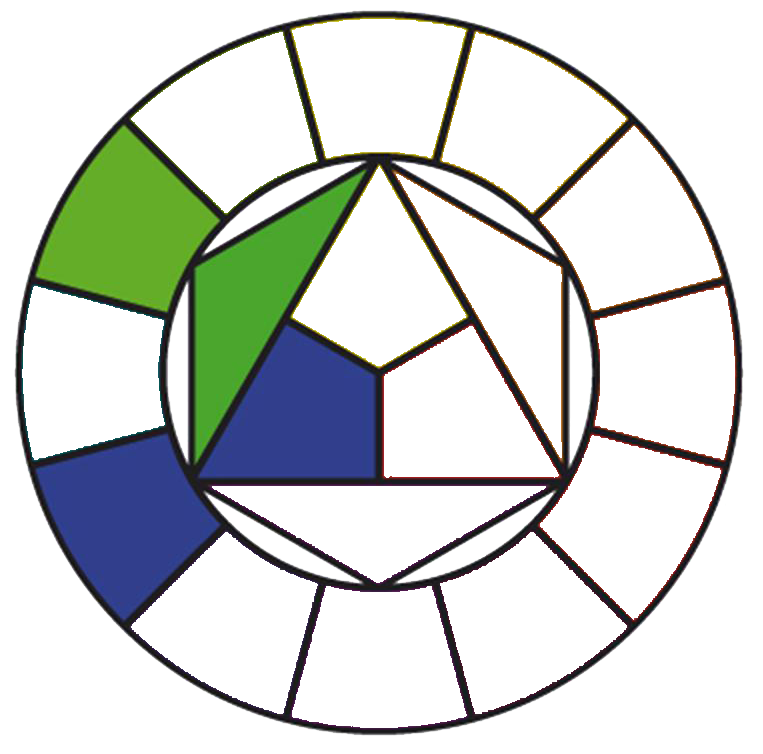 Blu + verde forma il ...
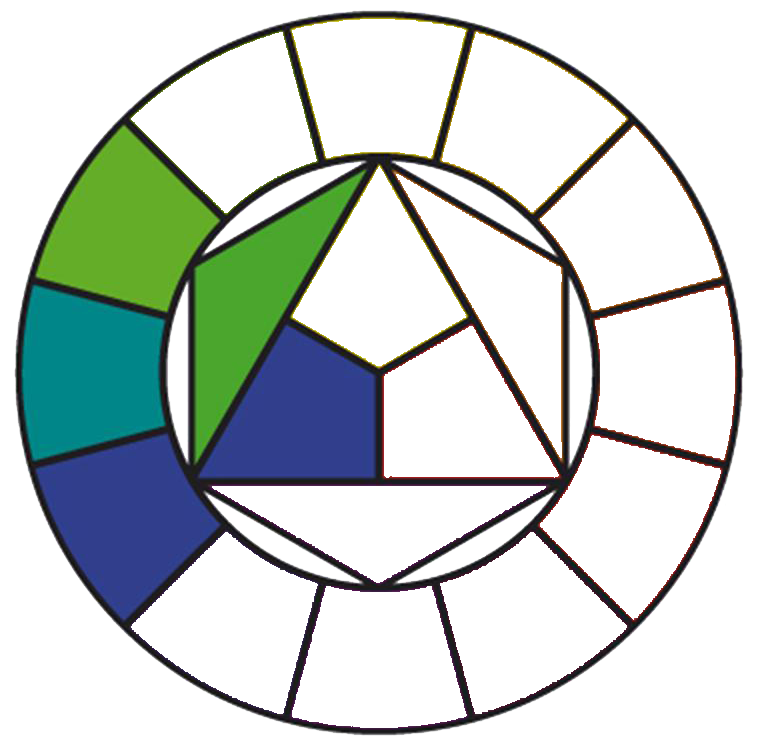 Blu + verde forma il blu-verde.
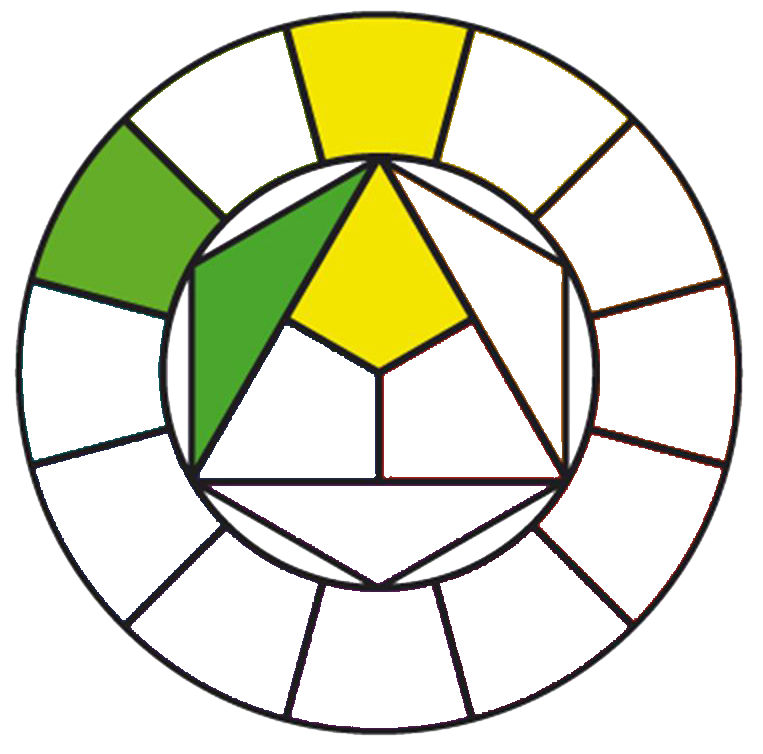 Giallo + verde forma il ...
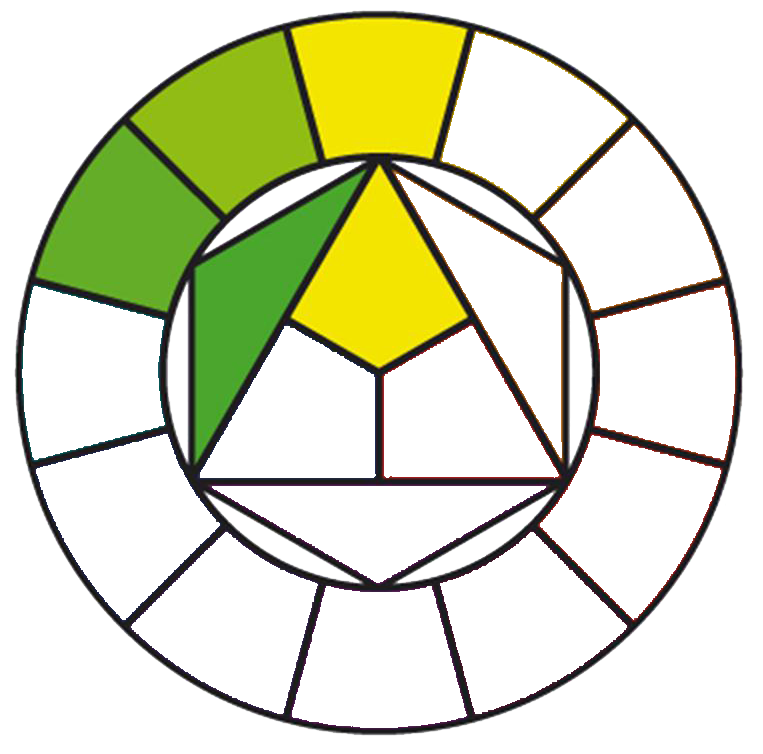 Giallo + verde forma il giallo-verde.
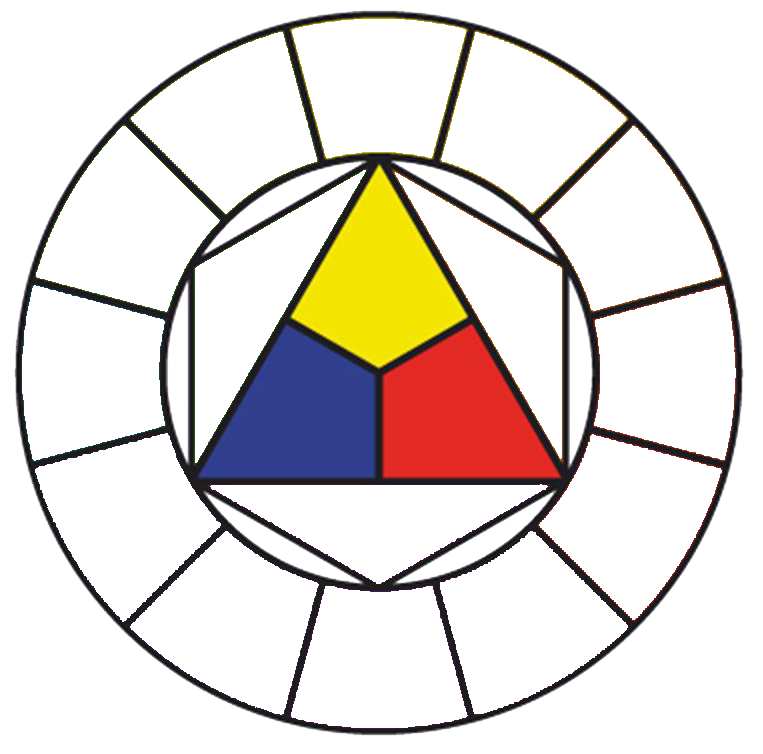 Ora prendi il foglio con i 4 cerchi di Itten e lavora così.

Colora prima la figura 1 con i tre triangoli dei COLORI PRIMARI.
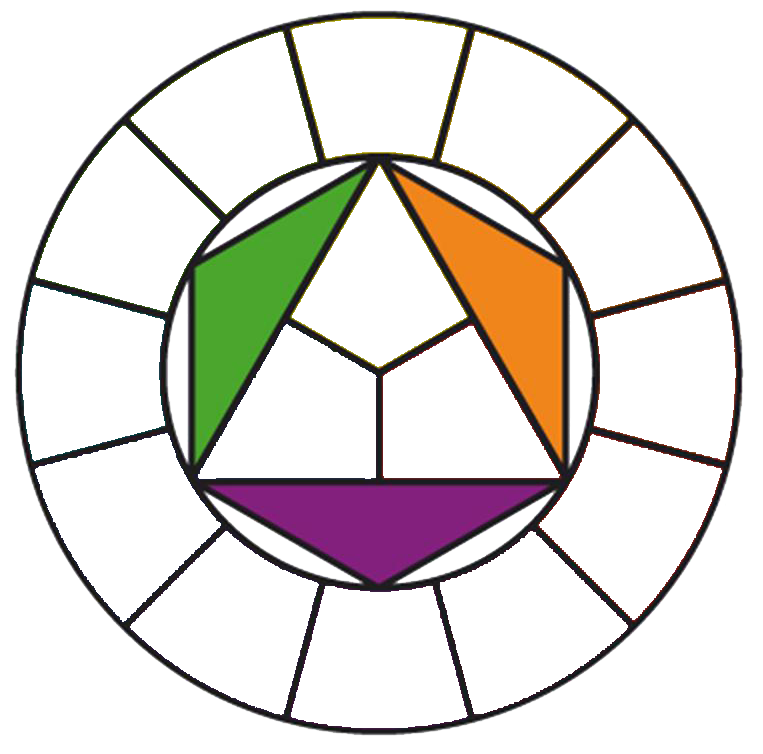 Adesso colora la figura 2 con i soli tre triangoli dei COLORI SECONDARI.
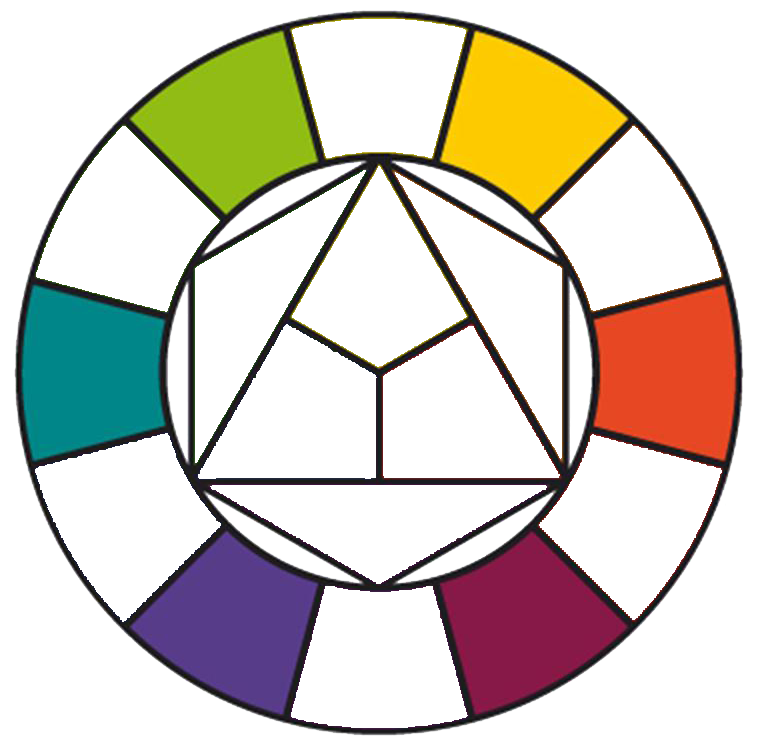 Ora passa a colorare la figura 3 con i 6 settori dei colori terziari.
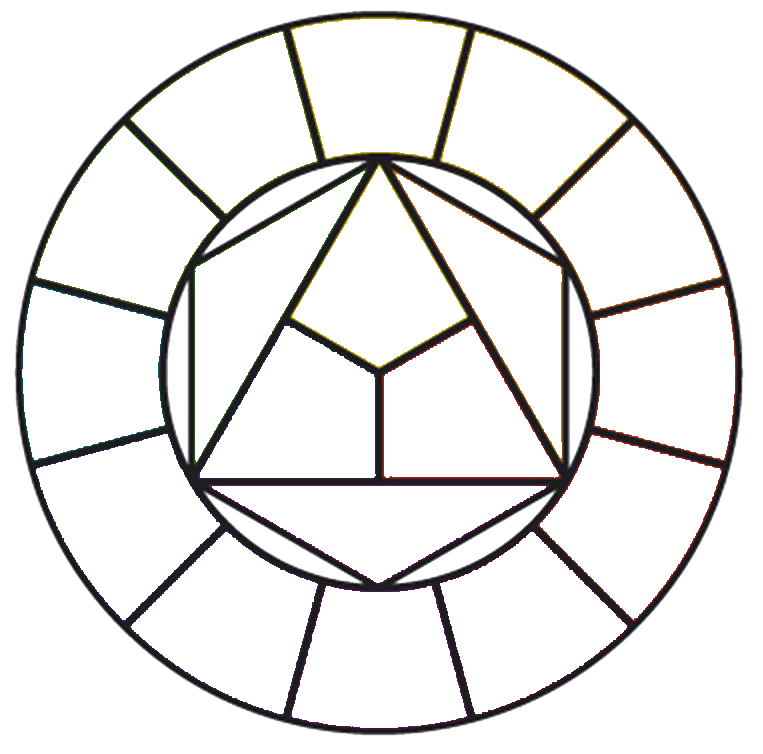 Facciamo ora, passo dopo passo, la figura 4, il cerchio completo.
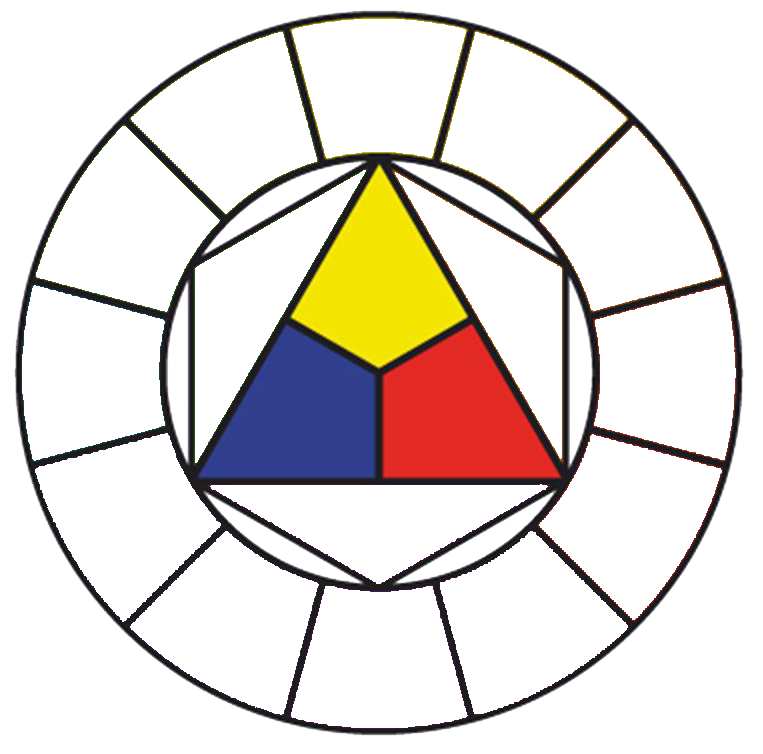 Colora i tre primari: giallo, rosso, blu.
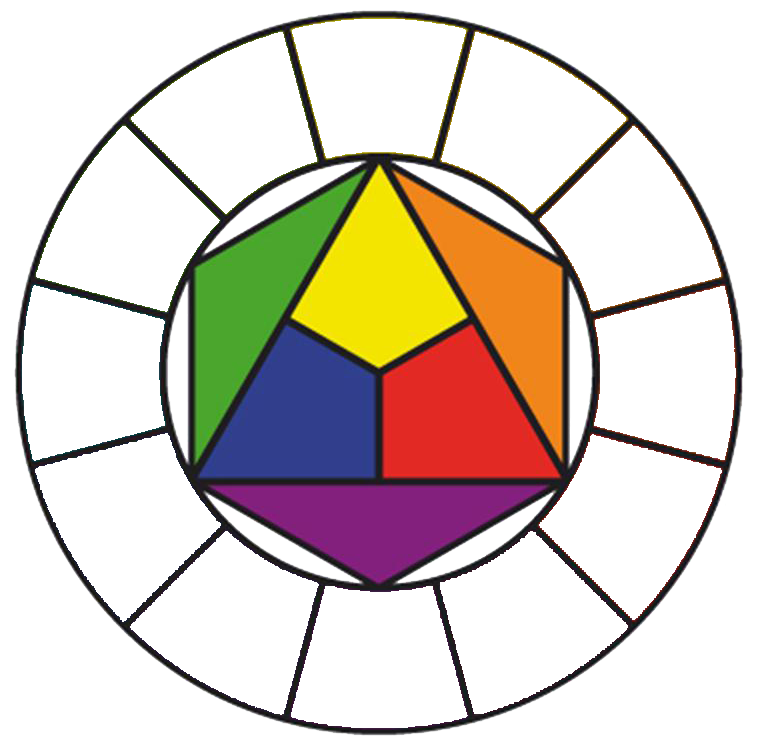 Colora i tre colori secondari: arancio, viola, verde.
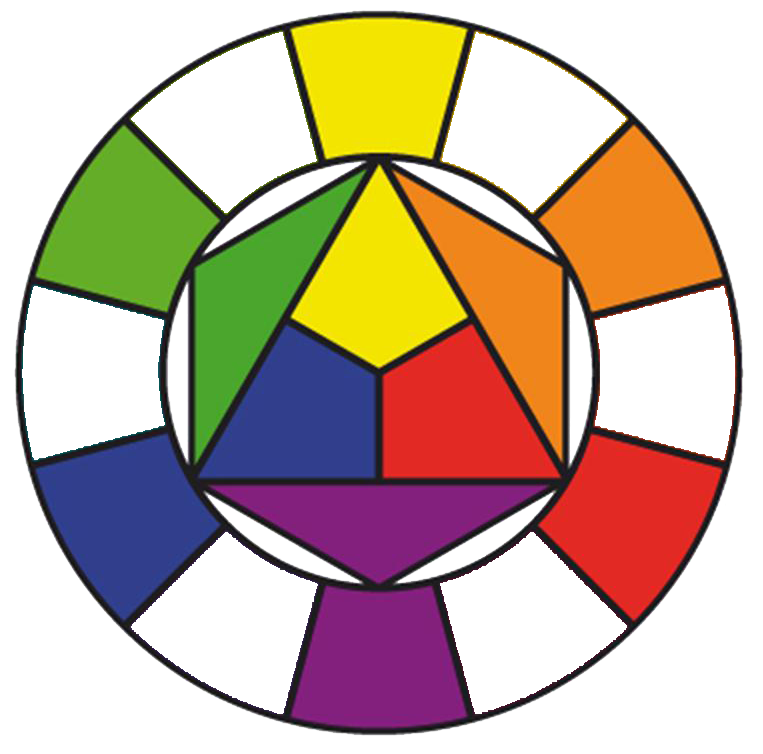 Seguendo le punte dei triangoli, riporta nei settori della corona circolare sia i colori primari che quelli secondari.
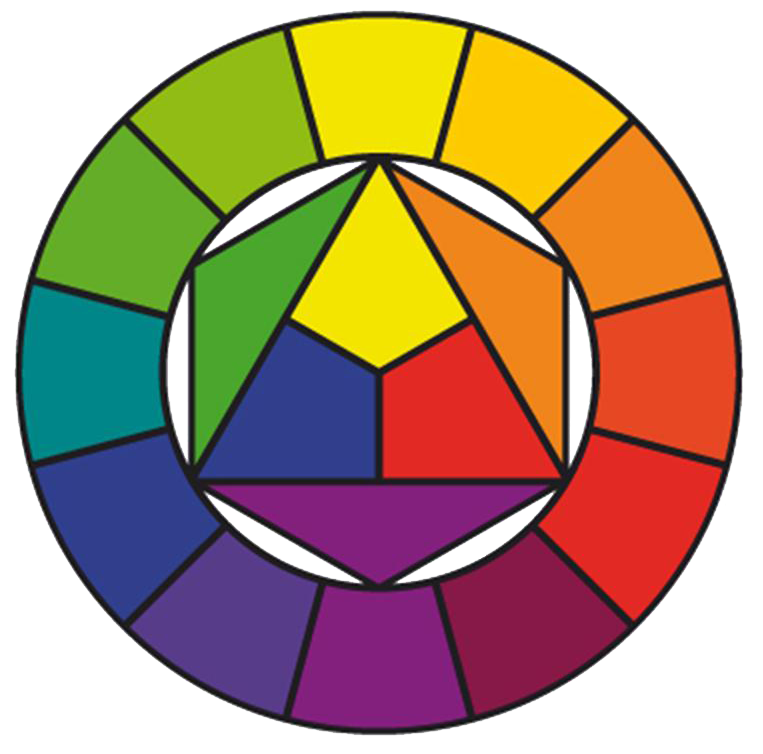 Aggiungi i colori terziari.
Hai finito!